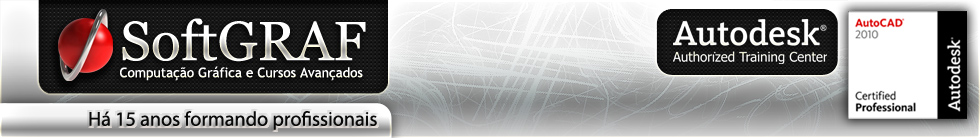 AJAX - JQUERY
Utilizando Recursos Para Otimizar seu Web Site
Download da Library
http://ajax.googleapis.com/ajax/libs/jquery/1.6.2/jquery.min.js
http://www.jquery.com
EXEMPLOS
$(document).ready(function() {
   Alert(“Opa!”);
});
EXEMPLO
$(document).ready(function() {
   	nome=“João”;
	msg = “Bem Vindo, “;
	Alert(msg+nome);
});
HTML E JQUERY
<style type="text/css">
<!--
.formato {
	font-weight: bold;
	color: #FFF;
	background-color: #F00;
	border: thin solid #333;
}
-->
</style>
<div class="formato" id="div_produto">Produto:Curso de Web Design</div>
<div class="formato" id="div_valor">Valor:R$15.000</div>
<div class="formato" id="div_qtd">Quantidade:100</div>
<script>
	$(document).ready(function(){
	   teste = $("#div_valor").html();
	   alert(teste);
	});
</script>
<script>
	$(document).ready(function(){
	    $("#div_valor").html(“Curso Web 2011”);
	});
</script>
$(document).ready(function(){
	   teste = $("#div_produto").html();
	   msg = alert(teste);
	   if(msg=true)
	   {
		  $("#div_produto").html("Curso Web Design - 2011 "); 
	    }
		
	   
	   
	});
Exercício
Exibir num alerta “Demorou para comprar o Preço aumentou”, alterar o preço do curso e diminuir o número de vagas juntamente com um alerta “Corra enquanto é tempo!”.
Escondendo Elementos
$(".formato").hide("slow");
$(".formato").show("slow");
$(".formato").SlideUp(1000);
$(".formato").SlideDown(1000);
$(".formato").fadeIn();
$(".formato").fadeOut();
$(".formato").fadeTo(“slow,0.5”);
Trabalhando Com Eventos
Crie um botão e uma outra classe no css
 $("#BtnCor").click(function(){
       $("div").toggleClass("formato2");
	return false;
  });
EXERCÍCIOS
Crie um Botão para cada Div, alternando as cores a partir do momento que foi clicado.
Atribuindo CSS
$('h1').css('fontSize', '100px'); 
$('h1').css({ 'fontSize' : '100px', 'color' : 'red' });
.teste {
border-width: 3px;
border-style: dashed;
border-color: red;
}

$(document).ready(function () {
$(“a”).click(function() {
$(“p”).addClass(“teste”);
});
});
$(document).ready(function () {
$(“a”).click(function() {
$(“p”).css(“border”, “3px dashed red”);
});